Fundamentos de Circuitos Sequenciais Modelos de Mealy e Moore
GSI008 – Sistemas Digitais
Universidade Federal de Uberlândia
Faculdade de Computação
Prof. Dr. rer. nat. Daniel D. Abdala
Na Aula Anterior ...
Projeto de circuitos contadores;
Contadores binários síncronos;
Contadores binários assíncronos;
Contadores de década;
Contadores 0:N;
Circuitos divisores de frequência.
Prof. Dr. rer. nat . Daniel Duarte Abdala
2
Nesta Aula
Conceituação: Máquinas de Estados Finitos;
MEF: Modelo Matemático;
Diagrama de Estados;
Exemplos de MEFs;
MEFs em VHDL.
Prof. Dr. rer. nat . Daniel Duarte Abdala
3
Introdução
Circuitos sequenciais requerem dois módulos:
Circuito combinacional;
Memória;
Circuitos sequenciais tais como contadores, registradores de deslocamento e memórias possuem um controle simples, e consequentemente não requerem lógica complexa de controle;
Circuitos mais complexos tais como sistemas de automação industrial, circuitos de controle de microprocessadores, etc requerem um design muito mais sofisticado;
Modelamos os estados do sistema e todas as suas implicações usando MEFs.
Prof. Dr. rer. nat . Daniel Duarte Abdala
4
MEF: Modelo Matemático
Uma MEF é definida como uma quíntupla:
								onde:
Σ	– Alfabeto de entrada (conj. de símbolos)
S	– Conjunto de estados
s0	–  Estado inicial (s0ЄS)
δ	–  Função de transição de estados (δ:Sx Σ→S)
F	–  Conjunto de estados finais (possivelmente vazio)
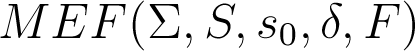 Prof. Dr. rer. nat . Daniel Duarte Abdala
5
Modelo de Moore
Um Flip-Flop por estado;
A MEF deve se encontrar em um estado, sempre;
Estado atual depende apenas do estado anterior;
Saídas síncronas;
Prof. Dr. rer. nat . Daniel Duarte Abdala
6
Diagrama: Modelo de Moore
Entradas
Circ. Combinacional
(Portas Lógicas)
Saídas
Memórias
(Flip-Flops)
Clock
Prof. Dr. rer. nat . Daniel Duarte Abdala
7
Modelo de Mealy
Estado atual é definido por uma função lógica combinacional entre o estado anterior e um conjunto de entradas;
Adicionalmente, a saída do sistema dependerá do estado atual assim como das entradas do sistema;
Saídas podem mudar assíncronamente;
Prof. Dr. rer. nat . Daniel Duarte Abdala
8
Diagrama: Modelo de Mealy
Entradas
Circ. Combinacional
(Portas Lógicas)
Entradas
Circuito de Saída
Saídas
Memórias
(Flip-Flops)
Clock
Prof. Dr. rer. nat . Daniel Duarte Abdala
9
Exemplo
a=0
a=0
a=1
sinais
reset
S0
S1
estados
x=0
x=0
estados
a=1
a=1
a=0
a=0
a=1
S3
S2
x=1
x=0
Prof. Dr. rer. nat . Daniel Duarte Abdala
10
Exemplo
empurrar
moeda
M
M
EA
moeda
1
1
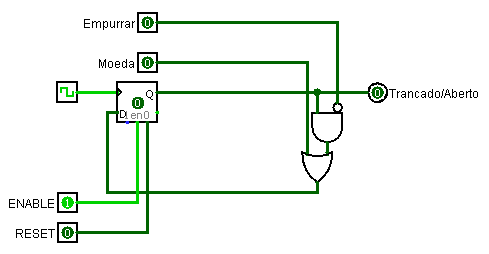 reset
Fechado
aberto
1
1
1
EA
empurrar
Ē
E
Ē
Sc=M+EA.Ē
Prof. Dr. rer. nat . Daniel Duarte Abdala
11
MEFs em VHDL
HVDL permite a descrição semântica de MEFs, o que simplifica seu projeto grandemente;
Utilização de Processos e um comando case;
Prof. Dr. rer. nat . Daniel Duarte Abdala
12
Exemplo: MEF em VHDL
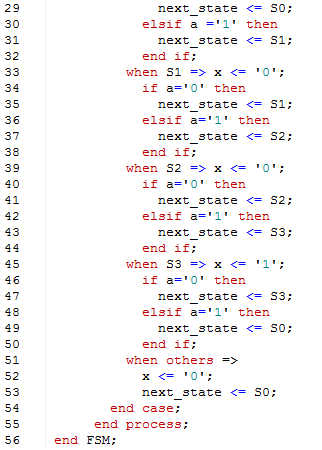 Prof. Dr. rer. nat . Daniel Duarte Abdala
13
!!!Tema para o Trabalho Final!!!
Otimização de MEFs
Dada uma MEF, encontre outra que execute a mesma função com o menos número possível de estados;
Métodos:
Hopcroft Minimization Algorithm;
Implication Table;
Moore Reduction Procedure.
Prof. Dr. rer. nat . Daniel Duarte Abdala
14
Bibliografia Comentada
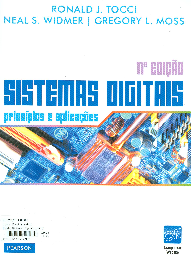 TOCCI, R. J., WIDMER, N. S., MOSS, G. L. Sistemas Digitais – Princípios e Aplicações. 11ª Ed. Pearson Prentice Hall, São Paulo, S.P., 2011, Brasil.



CAPUANO, F. G., IDOETA, I. V. Elementos de Eletrônica Digital. 40ª Ed. Editora Érica. 
São Paulo. S.P. 2008. Brasil.
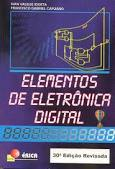 Prof. Dr. rer. nat . Daniel Duarte Abdala
15